Trinity Lutheran ChurchNorman, Oklahoma – www.tlcnorman.orgThe Epistle of JamesTheme:
 “The Testing of Your Faith” Date: 1-14-24Lesson: 39  - Chapter 5:15-16a
TEXT AND STUDY NOTES
(15) And the prayer of faith will save the one who is sick, 
and the Lord will raise him up.
 And if he has committed sins, 
he will be forgiven.
(Dt  28:58-62;  Ps 30:2;  Is 33:24; 
 Mt 9:2;  Mk 2:5-9; Lk 5:20;  7:14;
 Jn 9:1-13;  Ac 3:1 – 4:22;  James 1:6)
(16a) Therefore, confess your sins to one another and pray for one another,                              that you may be healed.
(Gen 18:23-32;  20:17;   Num 11:2; 
 1 Ki 13:6;  17:22;   2 Ki 4:33;  19:15-20; 
 Job 42:8;   Prov 15:29;  Ps 145:18;         
  Mt 3:6; 7:7;  18:15,16; 
 Mk 1:5;   Jn 9:31;  
Ac 19:18;  Heb 12:13;  
1 Pet 2:24;  1 Jn 1:9)
Commentary on James – “The Epistle of Faith” – Dr. David Scaer - CPH
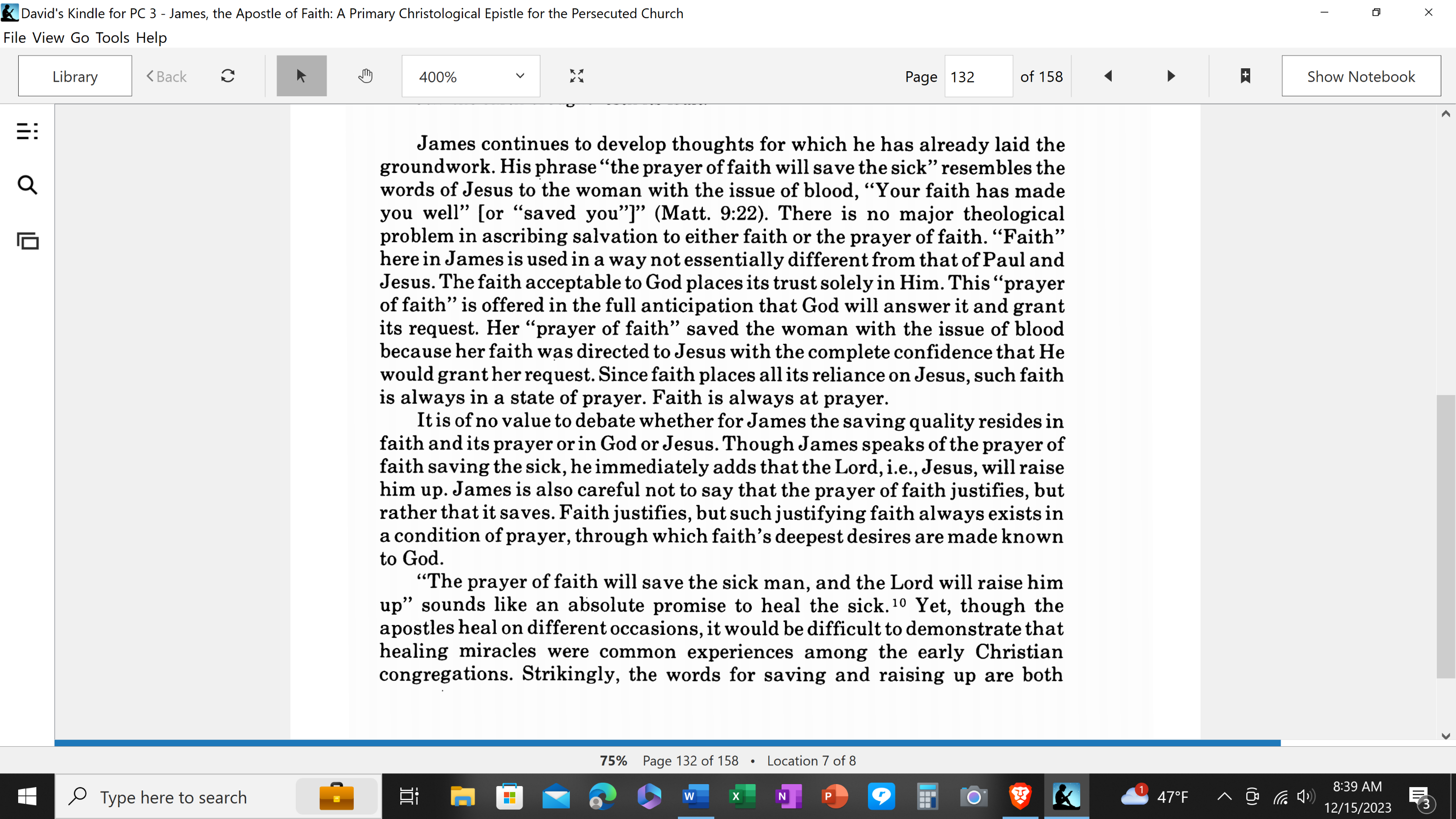 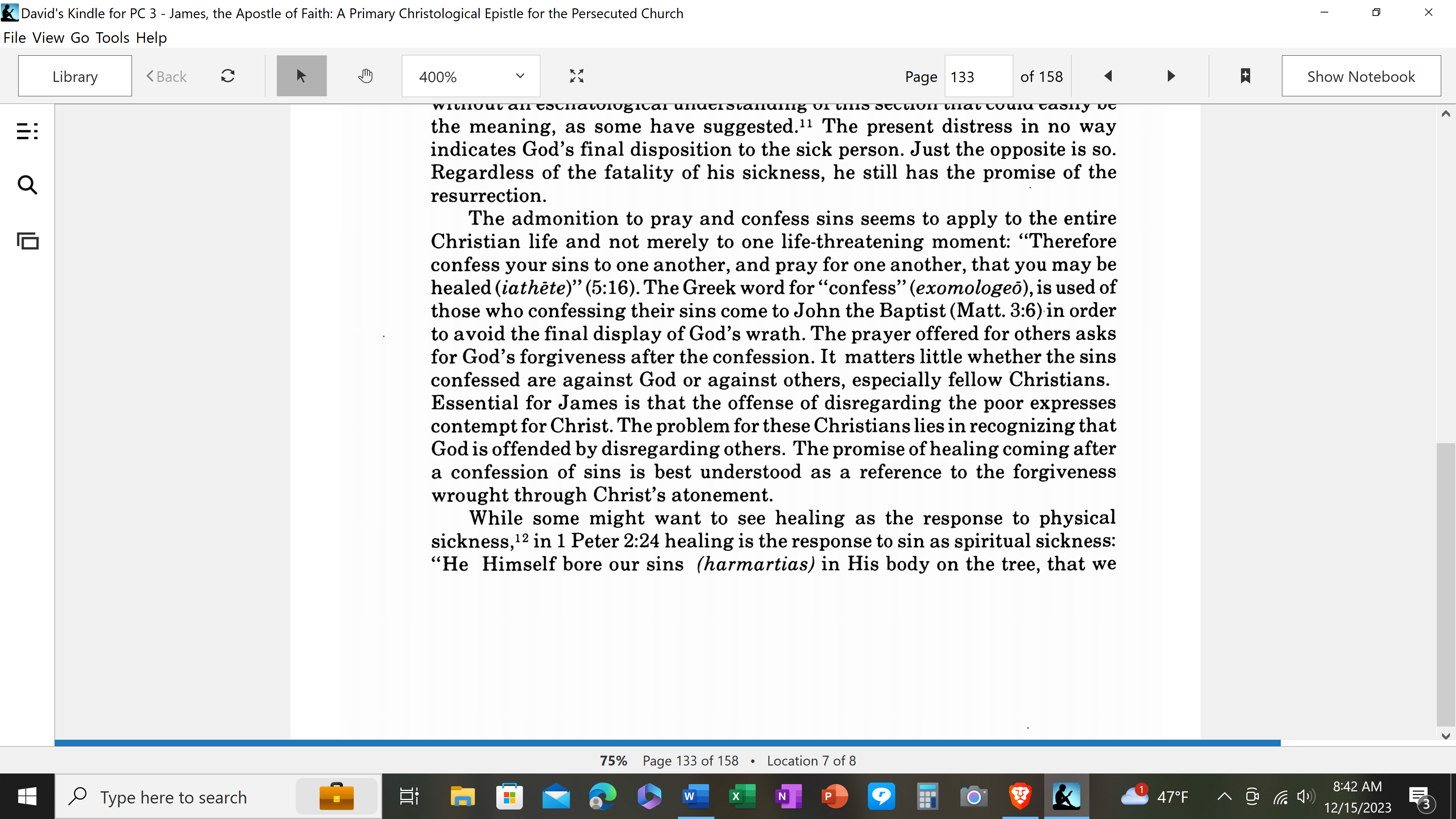 LIFE  APPLICATION 
 
“Therefore, confess your sins to one another
and pray for one another,
 that you may be healed.”
 
Note how there is a connection between physical and spiritual healing.
 
Why do we always need both?
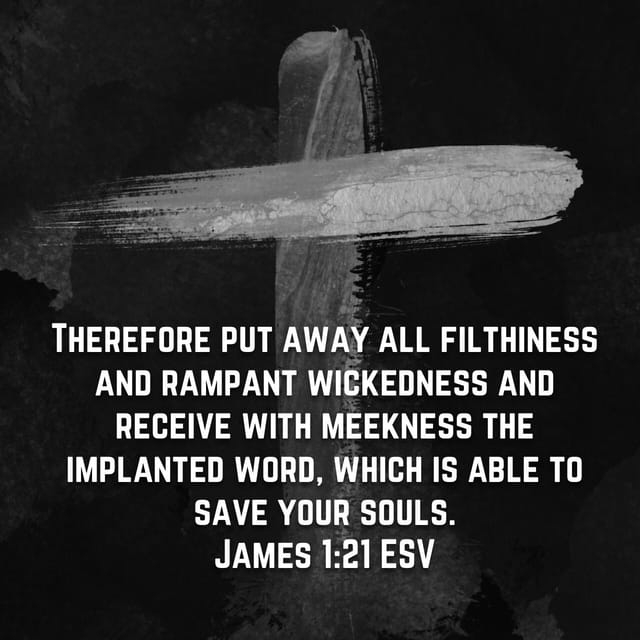 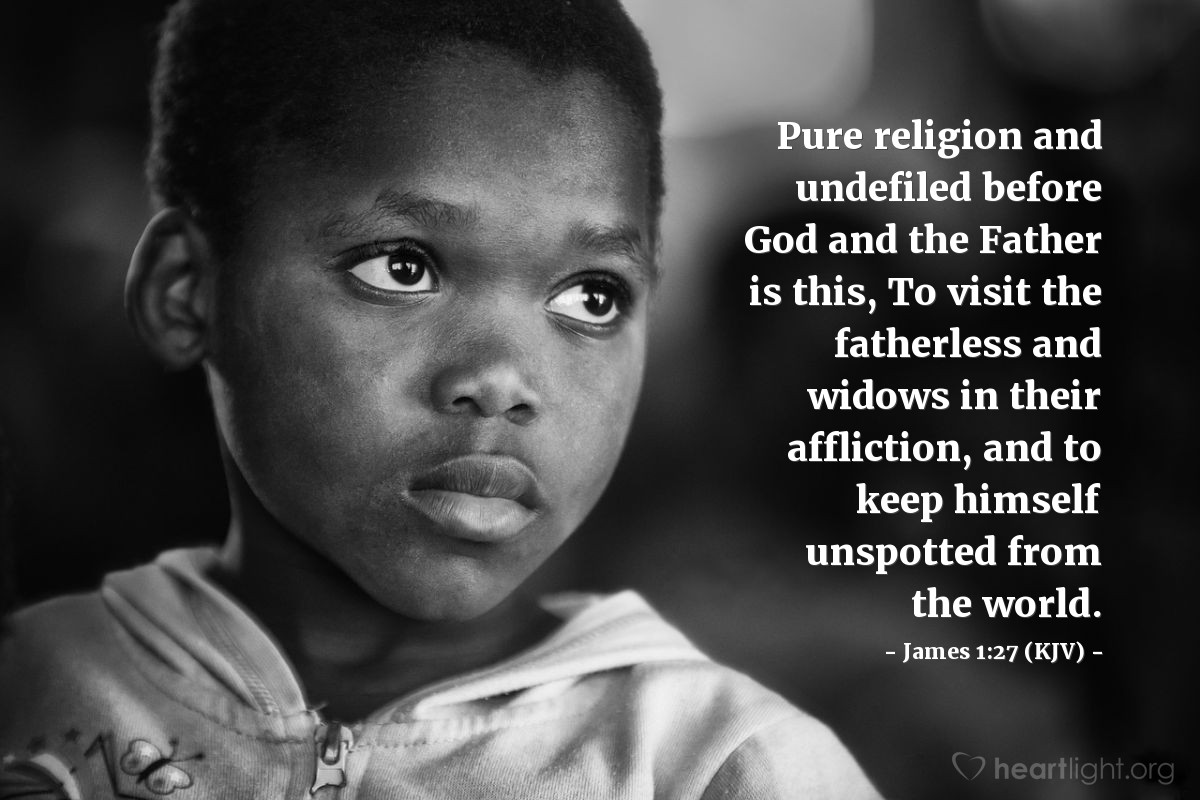 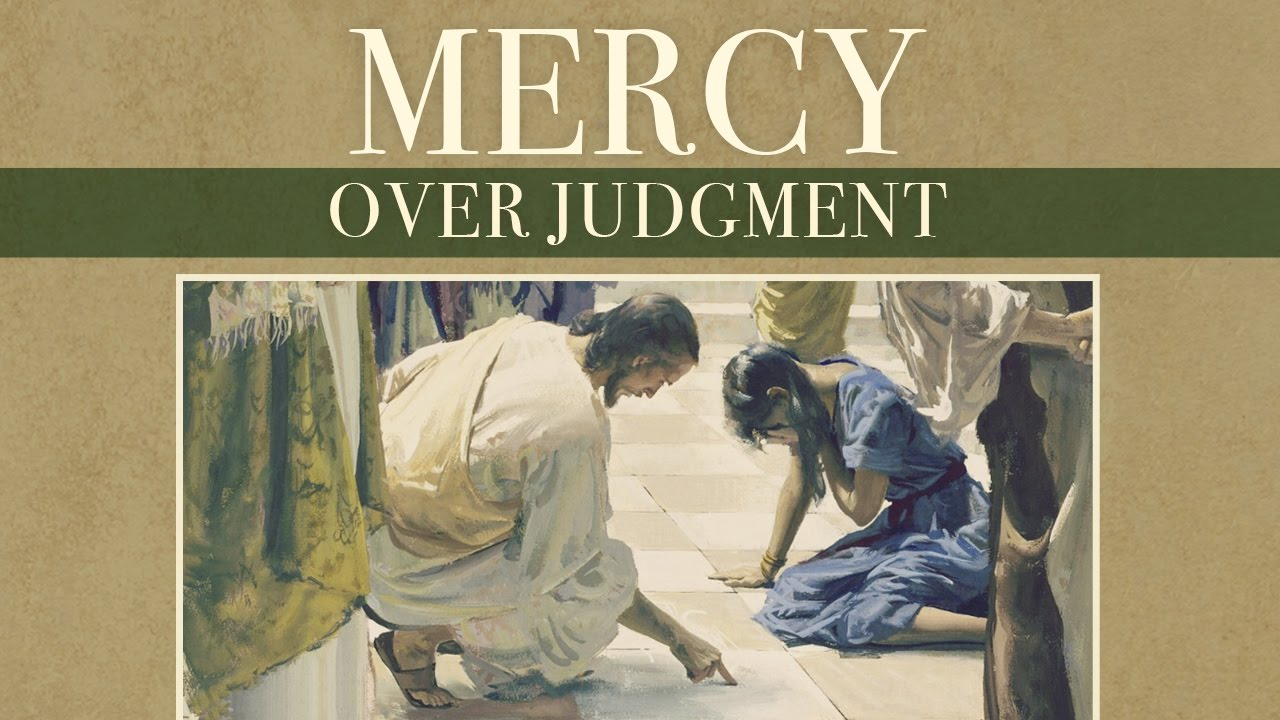